Financial Fitness for Life, Chapter 6:Why Do Some Jobs Pay More Than Others?Theresa FischerNovember 2020ecofisch@gmail.com
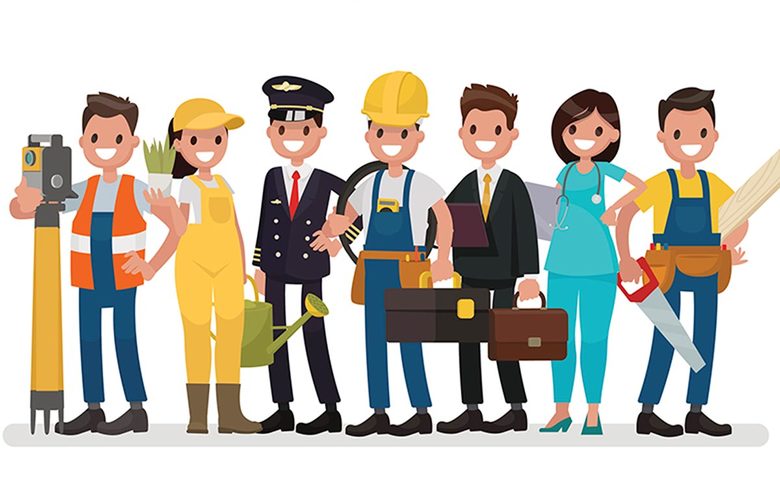 EconEdLink Membership
You can now access CEE’s professional development webinars directly on EconEdLink.org! To receive these new professional development benefits, become an EconEdLink member. As a member, you will now be able to: 

Automatically receive a professional development certificate via e-mail within 24 hours after viewing any webinar for a minimum of 45 minutes
Register for upcoming webinars with a simple one-click process 
Easily download presentations, lesson plan materials and activities for each webinar 
Search and view all webinars at your convenience 
Save webinars to your EconEdLink dashboard for easy access to the event

You may access our new Professional Development page here
Professional Development Certificate
To earn your professional development certificate for this webinar, you must:

Watch a minimum of 45-minutes and you will automatically receive a professional development certificate via e-mail within 24 hours.

Accessing resources: 

You can now easily download presentations, lesson plan materials, and activities for each webinar from EconEdLink.org/professional-development/
Agenda
Why do some people earn more money than others?
What is the relationship between income and human capital?
Show how when you invest in one’s self, you will gain future earnings.
See earning potential of a high school graduate as compared to post secondary education.
Objectives
The importance and connection between education and human capital.
To understand the concept of derived demand, income and human capital.
To be aware of the changes in the labor market demands.
How has the pandemic created changes for the labor market of the future?
National Standards
State Standards
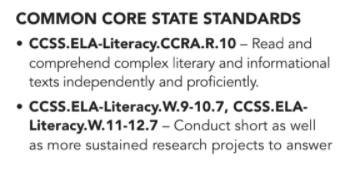 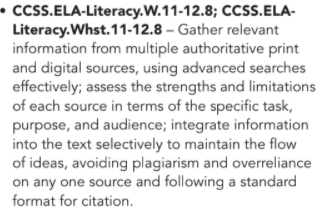 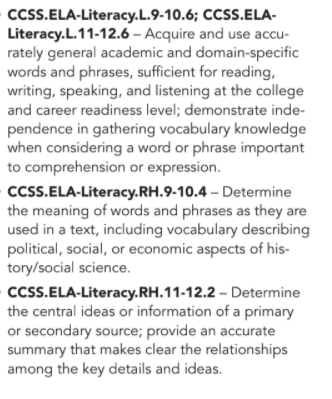 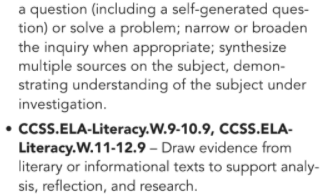 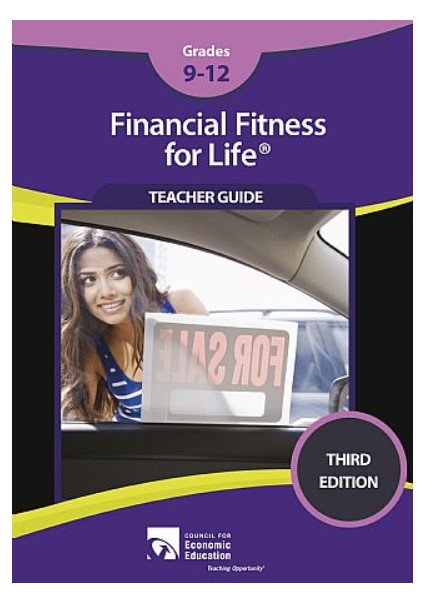 https://store.councilforeconed.org/
References
Nearpod.com
Bureau of Labor Statistics
Federal Reserve Bank
Visit https://econedlink.org/resources/collection/fffl-9-12/ to find presentations, interactives and other great technology tools to enhance your teaching of this lesson
Vocabulary to Know
Derived Demand – When you demand a product, you demand its labor
Income – Wages plus other assets (interest, dividend, rent)
Wages – Salary or income
Marginal Revenue Product – Additional revenue due to an addition of one unit of resource 
Marginal Resource Cost – Additional expense due to an addition of one unit of resource
Wage Differentials – Different skillsets earn different salaries
Human Capital – Knowledge, network, health, skill and talent people bring to their jobs 
Ex: Hire an amount of workers so that salary MRC = MRP, to maximize profit.
Why Do People Earn Such Different Salaries?
Specialized set of skills and experience.
Demand for people with specific training.
People who are more productive.
People who are self disciplined and work well with others.
Varied levels of education and/or human capital
How Do I Find Those High Paying Jobs?
Variety of sources:
Payscale.com
 National Center for Education Statistics (NCES) 
Bureau of Labor Statistics
Glassdoor.com
Payscale Based on Education
https://study.com/articles/How_Much_More_Do_College_Graduates_Earn_Than_Non-College_Graduates.html
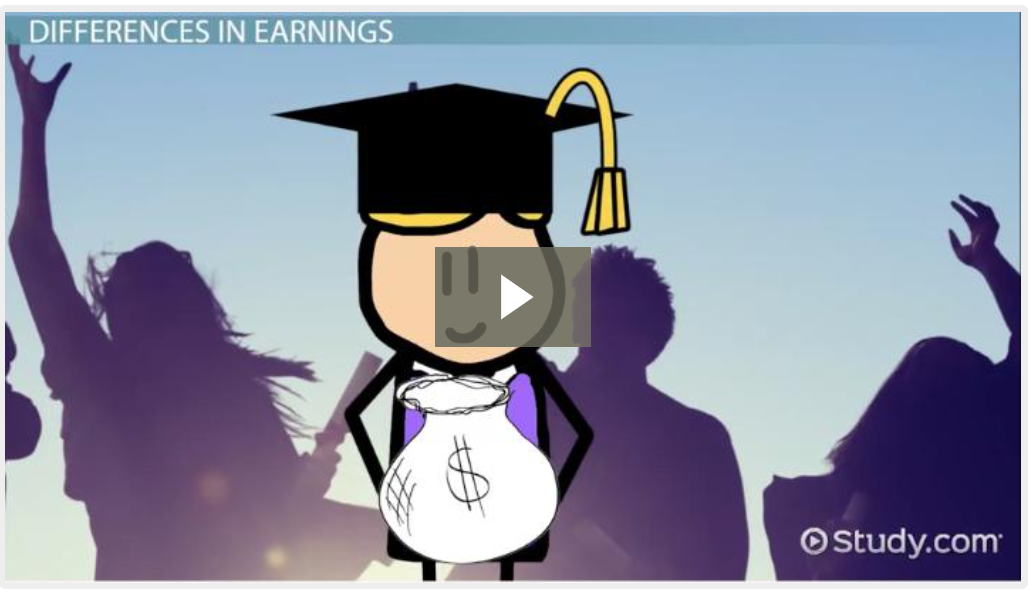 Benefits of a College Degree
Job Titles Also Affect Pay
Where Are the Jobs Paying Higher?
Students can make sure they are getting the most out of their investment by choosing a major that will lead to a stable and high-paying career.
According to The Washington Post, one in five bachelor’s degrees are awarded to students who study in fields like finance, accounting and management. Actuarial mathematics can make some serious cash,
The highest-paying college major? Petroleum engineering.
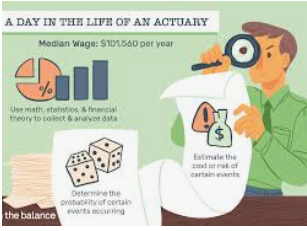 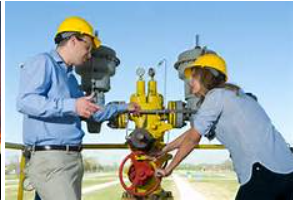 https://www.businessinsider.com/how-much-more-college-graduates-earn-than-non-graduates-in-every-state-2019-5
Talent and Skill
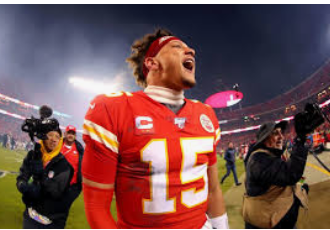 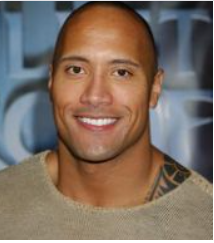 $45 million
$124 million
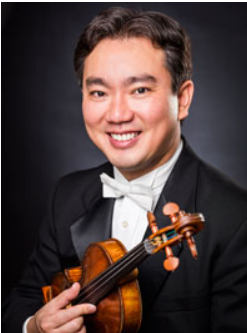 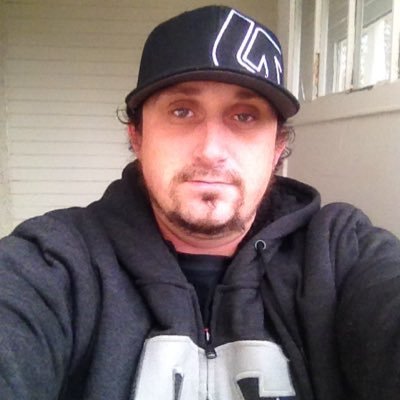 $185 million
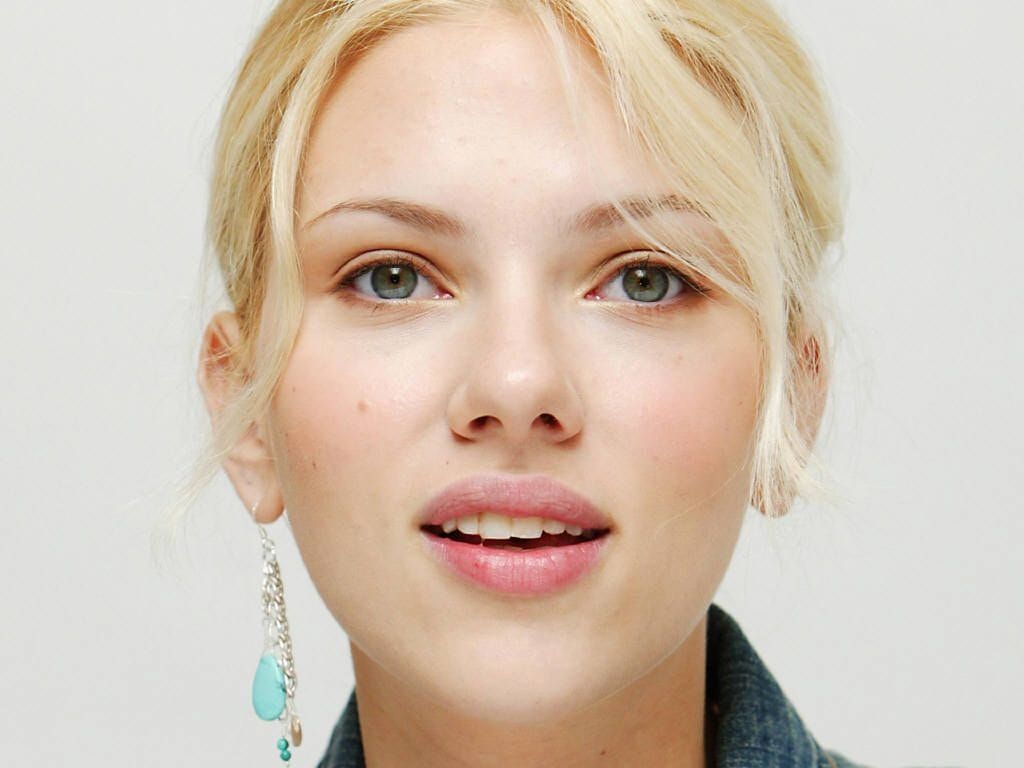 $56 million
$622,421
$37.7 million
Highest Paid Jobs (Mean Incomes)
Anesthesiologists > $267,020 per year
 Surgeons > $255,110 per year
Oral and Maxillofacial Surgeons >  $242,370 per year
Obstetricians and Gynecologists > $238,320 per year
Orthodontists > $225,760 per year
Psychiatrists > $220,380 per year
Physicians > $196,490 per year
Construction work is there, but finding workers can be challenging…
CEO Luis Rodriguez Jr. said that his small, independently owned firm recruits workers by focusing on benefits such as health care coverage, 401k deposits, life insurance and paid vacations. The company has 65 employees and last year had more than $15 million in billings
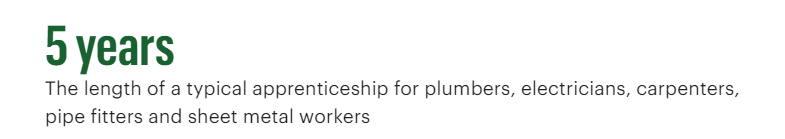 Assessment Questions
When you invest in human capital, what does it mean in terms of your…
Knowledge?
Skills?
Work habits?
Health?
Financial security?
Activities
Work Force Solutions: “When I Grow Up” Guide to Employment
https://www.wrksolutions.com/Documents/WhenIGrowUp/WIGU_PDFS/High-School/WFS-WIGU-HighSchool-Lessons.pdf
Inside the Vault: Employment in the Future 
https://www.stlouisfed.org/~/media/education/lessons/pdf/employment-growth.pdf?la=en
“Job Jungle Market” Game 
https://www.fte.org/teachers/teacher-resources/lesson-plans/efllessons/the-job-jungle-a-labor-market-game/
Career Search https://www.bls.gov >
CEE Affiliates
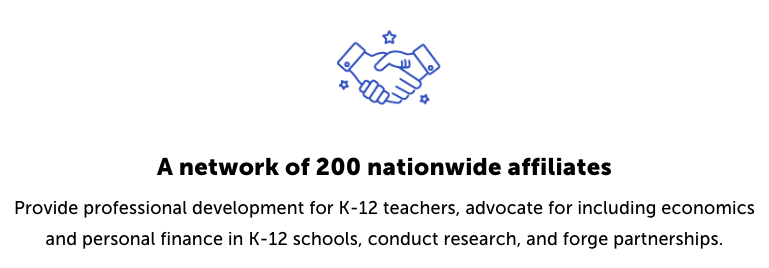 https://www.councilforeconed.org/resources/local-affiliates/
Thank You to Our Sponsors!
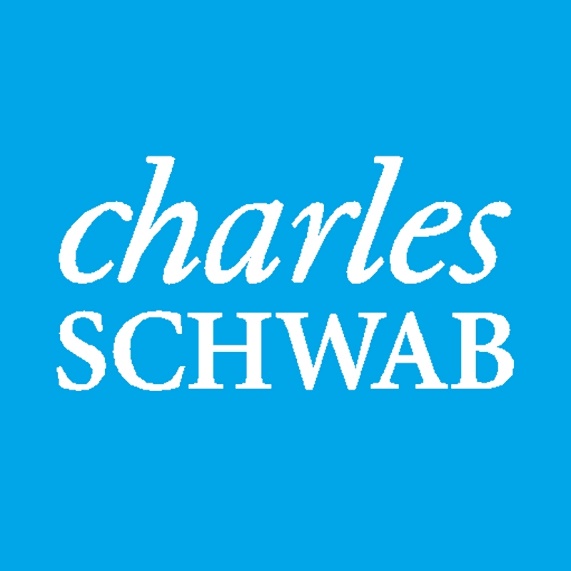 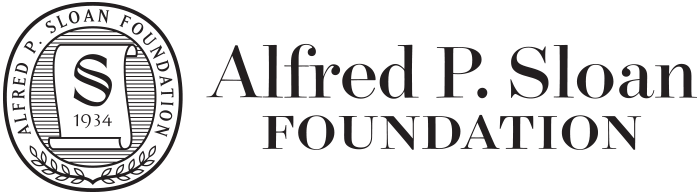 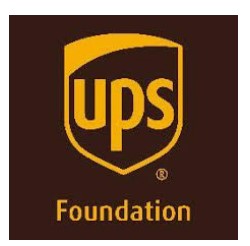 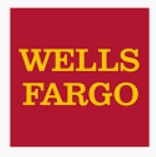 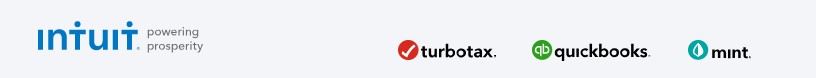